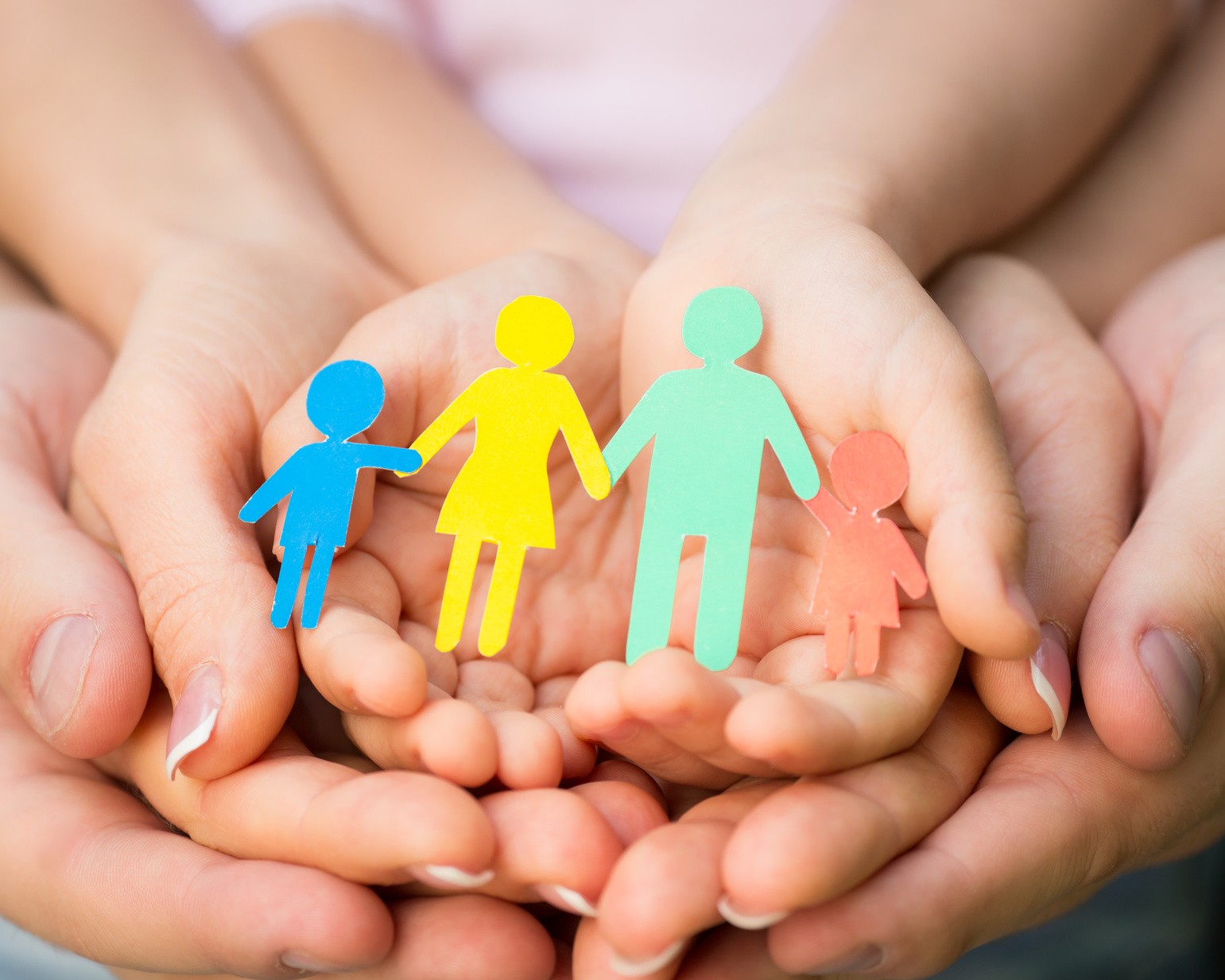 "СЧАСТЛИВОЕ ДЕТСТВО"
Благотворительный Фестиваль
Основные целевые группы проекта
Дети-сироты
Дети, оставшиеся без попечения родителей,
Воспитывающиеся 
В
Приемных Семьях
Краткая аннотация
Цель проекта
Развитие и укрепление института приемной семьи;
Задачи проекта
Описание проблемы
Актуальность проекта для молодежи
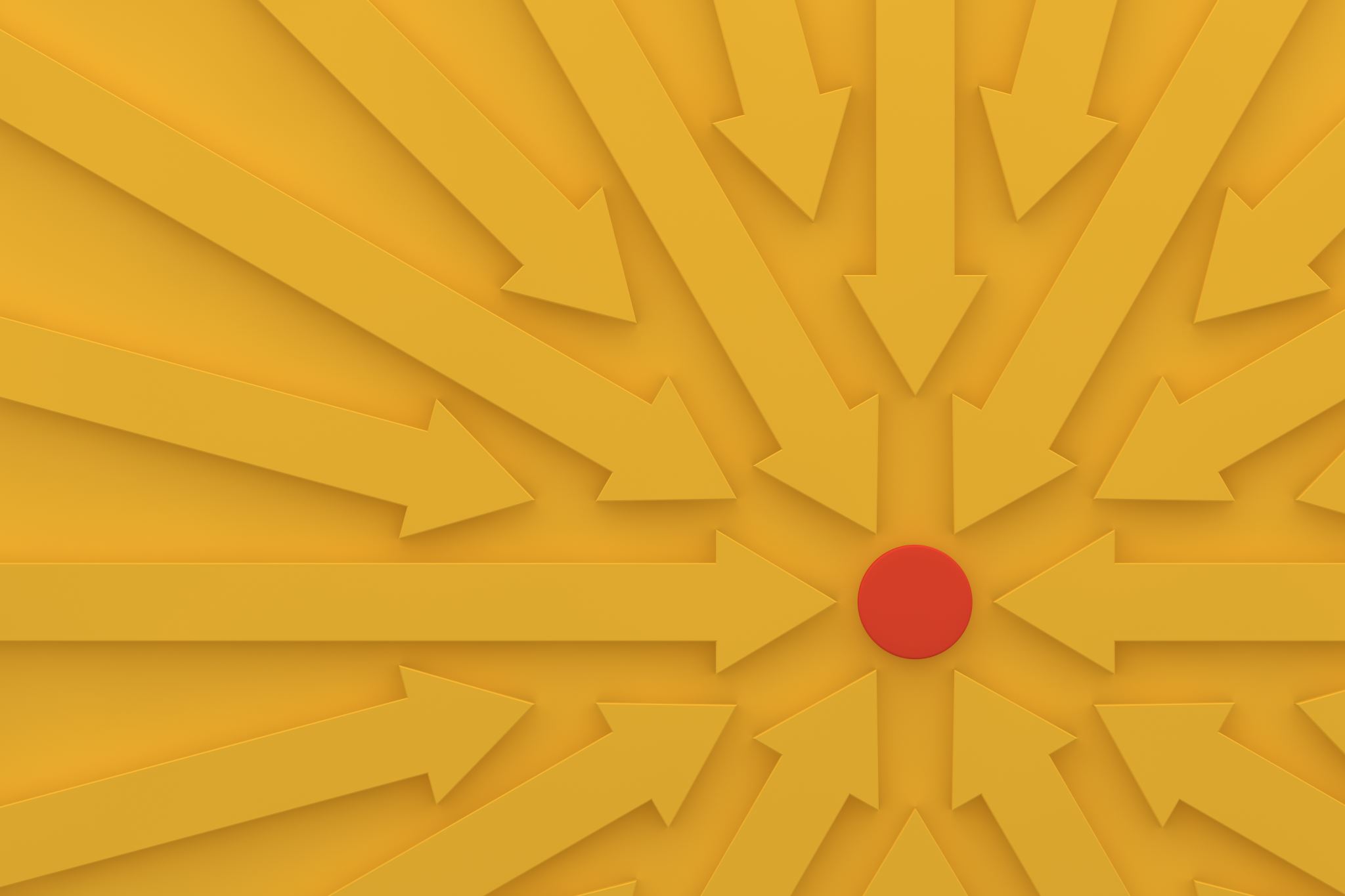 Организации и учреждения, которые планируется задействовать в проекте:
Комитет по социальной политике Санкт-Петербурга;
Центры социальной помощи семье и детям;
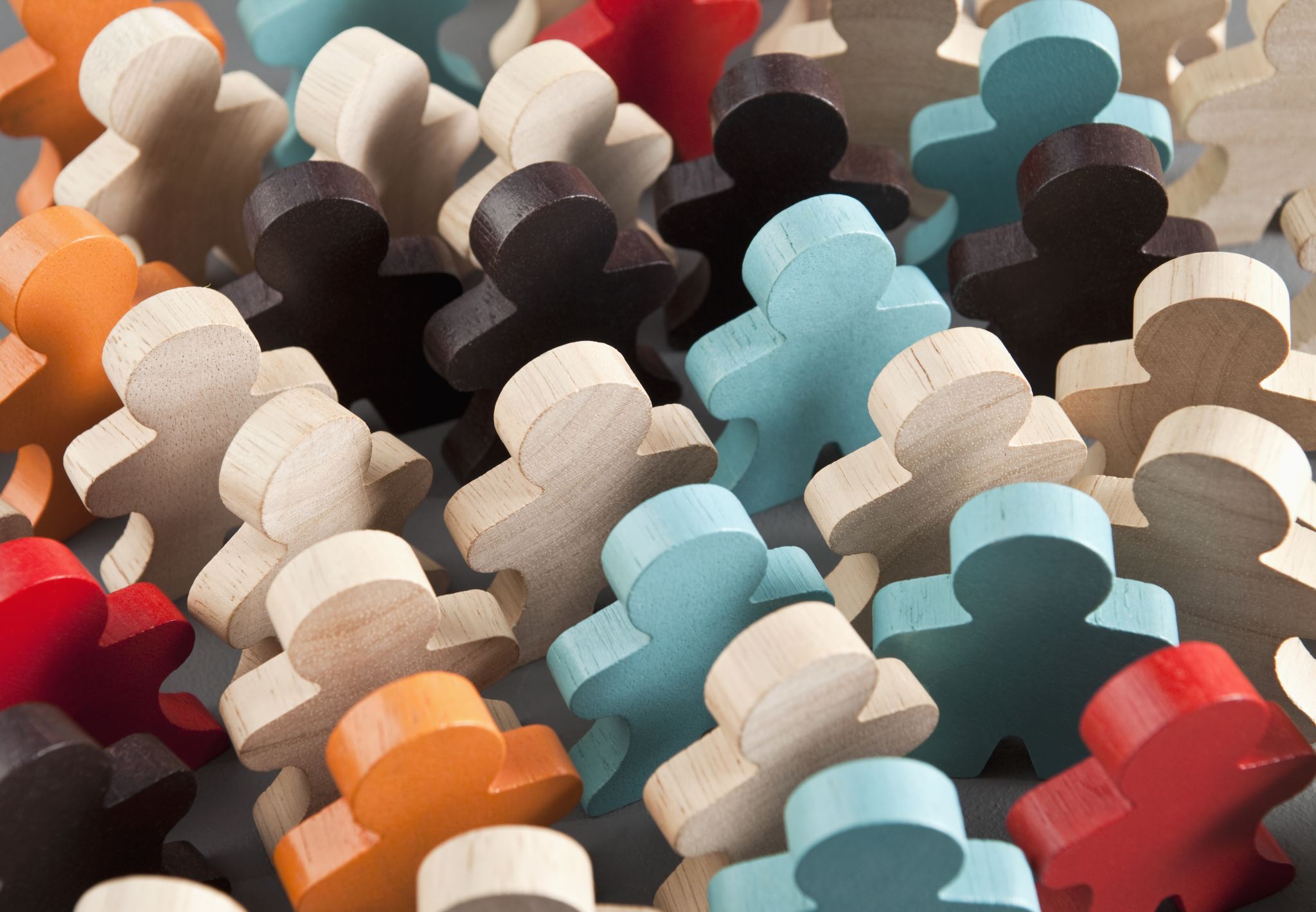 Молодежные организации
Союз Культурной Молодежи Санкт-Петербурга;
Молодая гвардия Санкт-Петербурга;
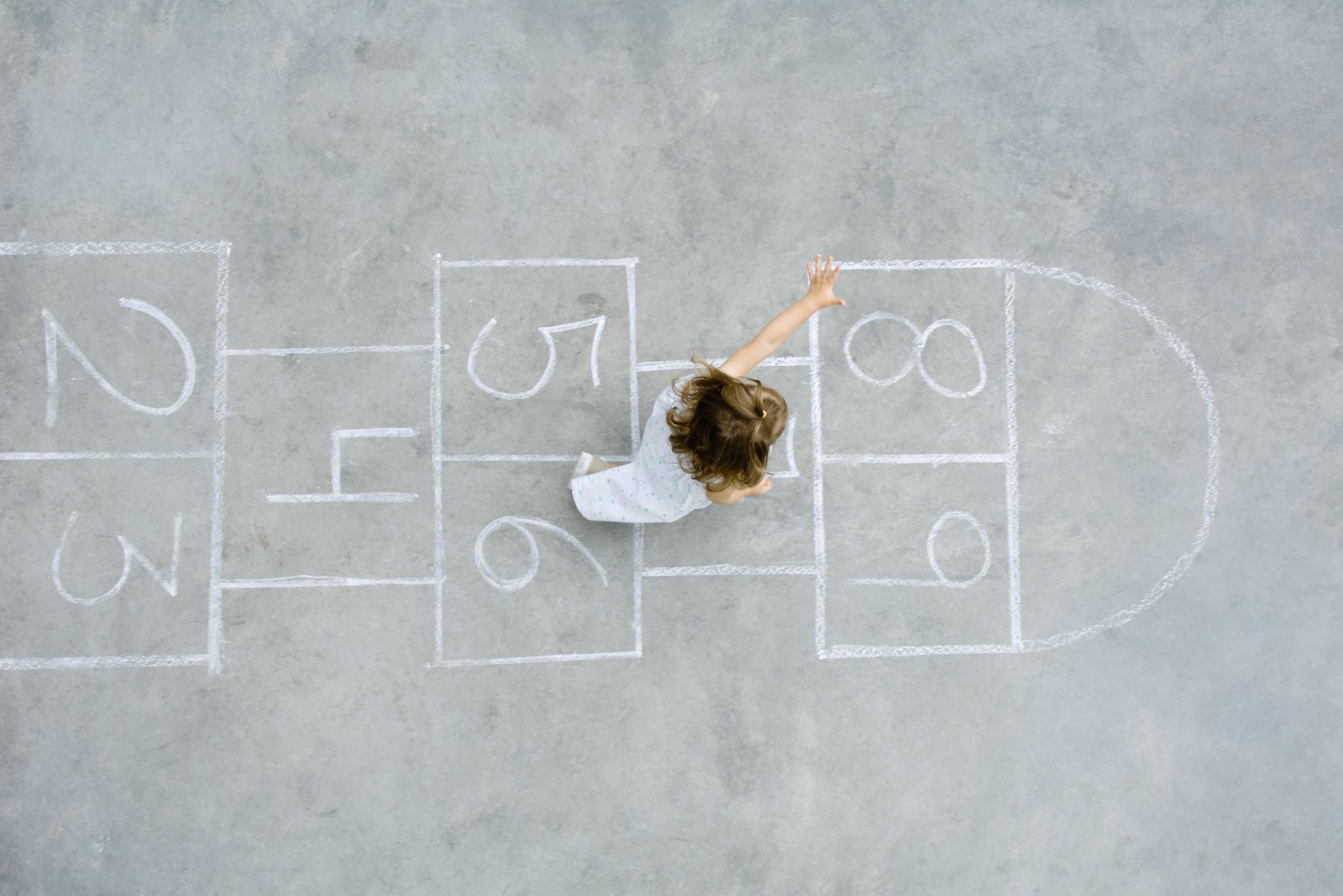 Количественные показатели
Количество благополучателей проекта - 100 человек (25 семей);
Конкурс Талантов
СОДЕРЖАНИЕ
Семейная Спортокиада
Родительский всеобуч
СЧАСТЛИВОЕ ДЕТСТВО
Квест "Лукоморье"
Песочная Анимация
Театральная мастерская
Творческие
мастерские
Сказкотерапия
"Родительский Всеобуч"
Семейная Гостиная
Родительский лекторий
Родительская почта: вечер вопросов и ответов
Конкурс дарований и талантов
Направления: хореография, вокал (академический и эстрадный), инструментальное музицирование, цирковое искусство;
Возрастные категории: Дети 8-11 лет, Юниоры 12-15 лет;
Номинации: соло, дуэты, малые группы (3-7 человек), формейшен;

Условия участия в конкурсе: Приглашаются к участию дети, подростки - солисты; самодеятельные детские коллективы, детские ансамбли учреждений культуры и образования;
Члены-жюри конкурса дарований и талантов
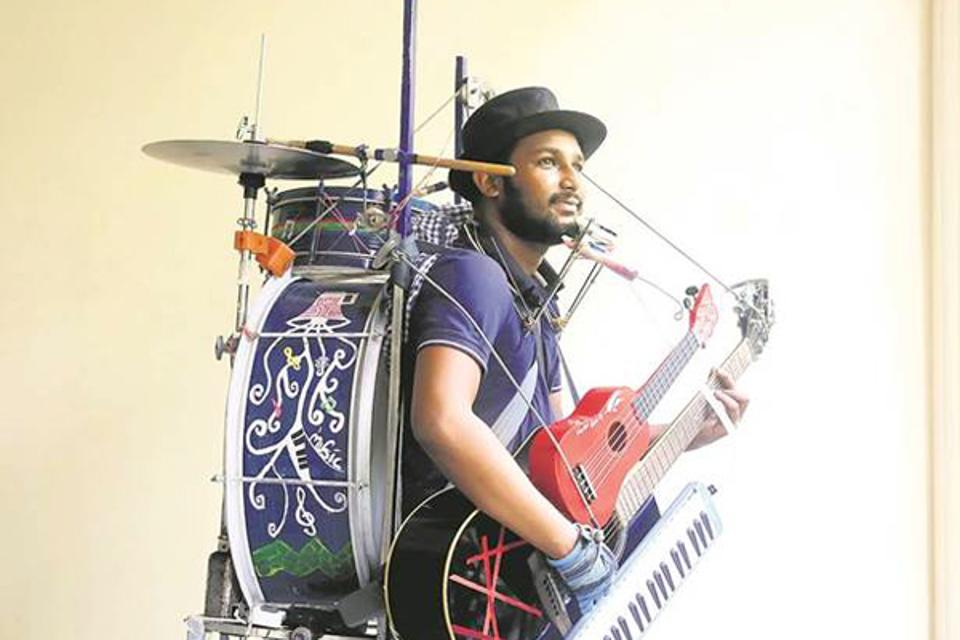 Peter Gladson One Man Band ЧЕЛОВЕК-ОРКЕСТР : международный певец/композитор из Мумбаи.
ПРОФЕССИОНАЛЬНАЯ ТАНЦОВЩИЦА ОРИГИНАЛЬНОГО ЖАНРА; 
СОЗДАТЕЛЬ СОБСТВЕННОГО СТИЛЯ Kayra-style; 
СУДЬЯ ВСЕРОССИЙСКОЙ КАТЕГОРИИ ПО ТАНЦАМ; 
ПРЕЗИДЕНТ САНКТ-ПЕТЕРБУРГСКОГО ЦЕНТРА ИНДОКИТАЙСКОЙ И ДАЛЬНЕВОСТОЧНОЙ КУЛЬТУРЫ; 
ИНСТРУКТОР ПО БОЕВЫМ ИСКУССТВАМ;
КАЙРА
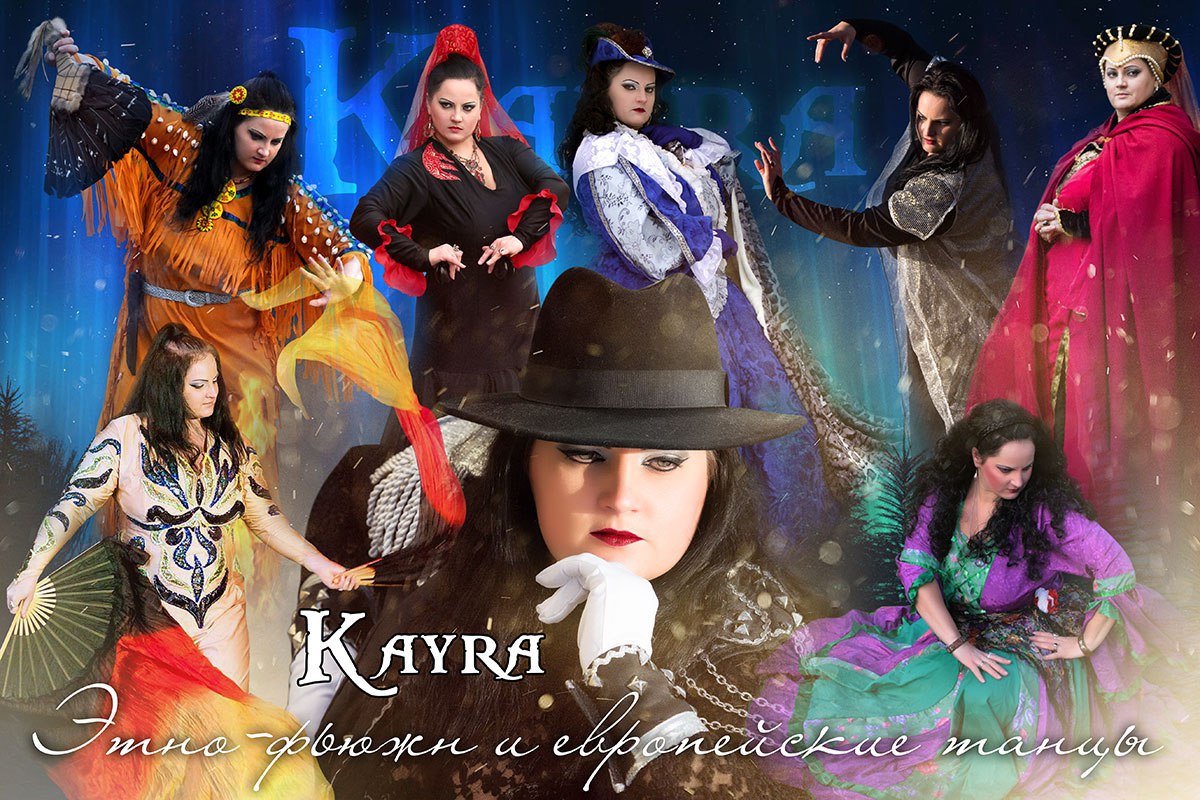 Наталья Курганова
Певица 
Композитор 
Преподаватель академического вокала в Cambridge International School (г. Санкт-Петербург)
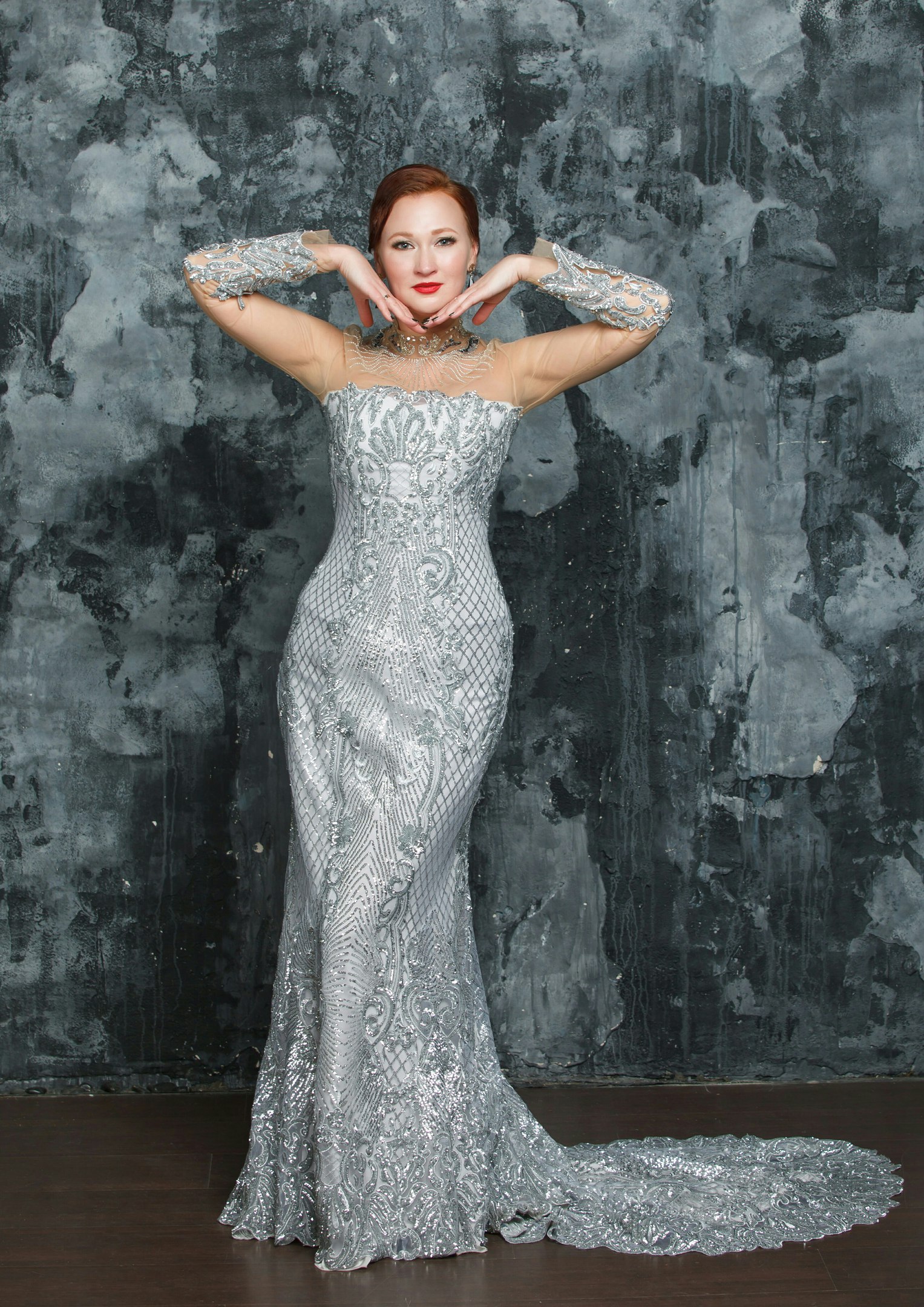 Ольга Никитина-Дикова
Хореограф-постановщик, Руководитель коллектива “AMIRA DANCE” - одного из ярких, креативных и творческих коллективов восточного танца Санкт-Петербурга;
Сертифицированный педагог CAIRO MIRAGE BELLYDANCE UNION;
Имеет судейскую категорию по версии ОРТО;
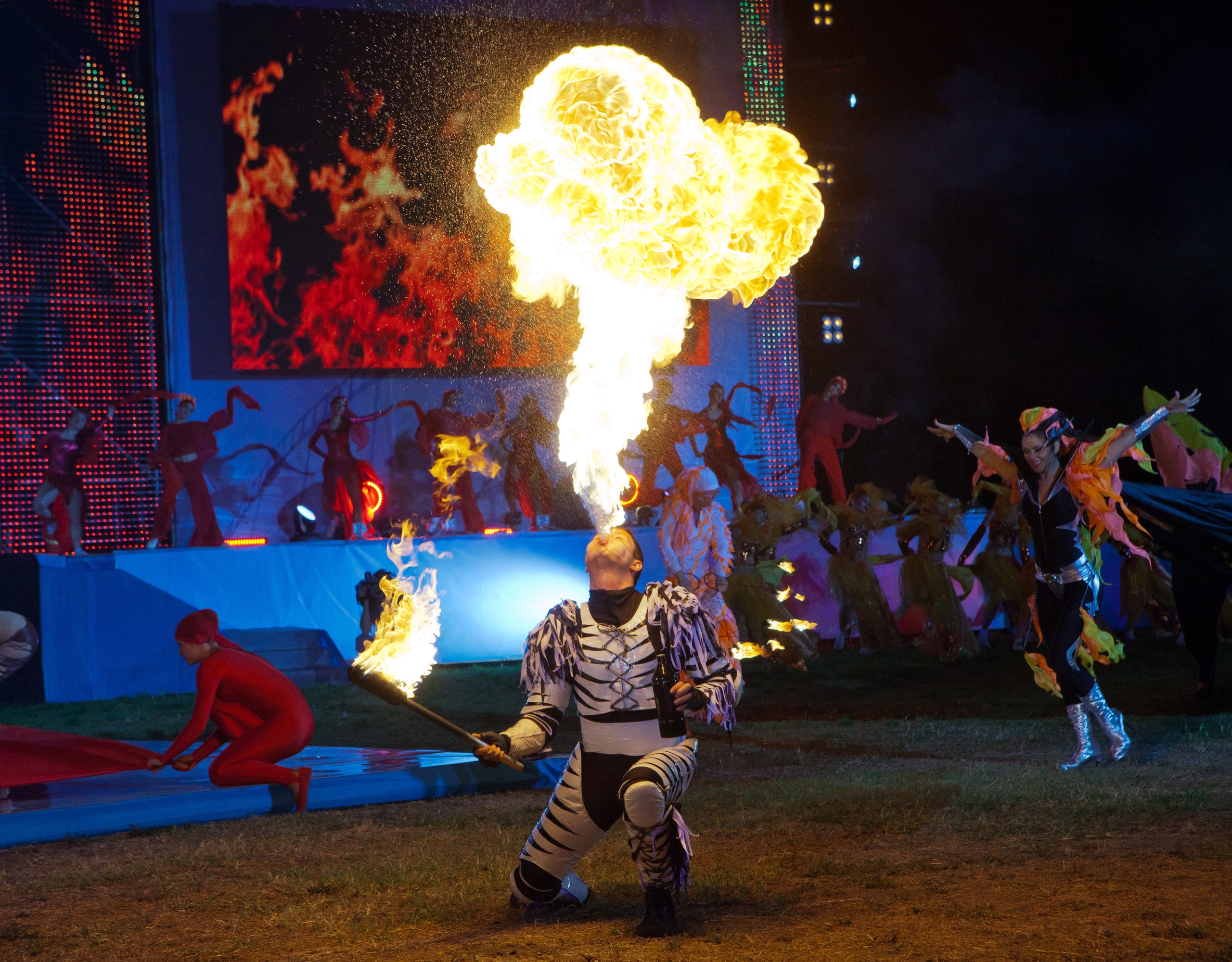 Цирковой, огненный коллектив "Kresiva"Республика Беларусь
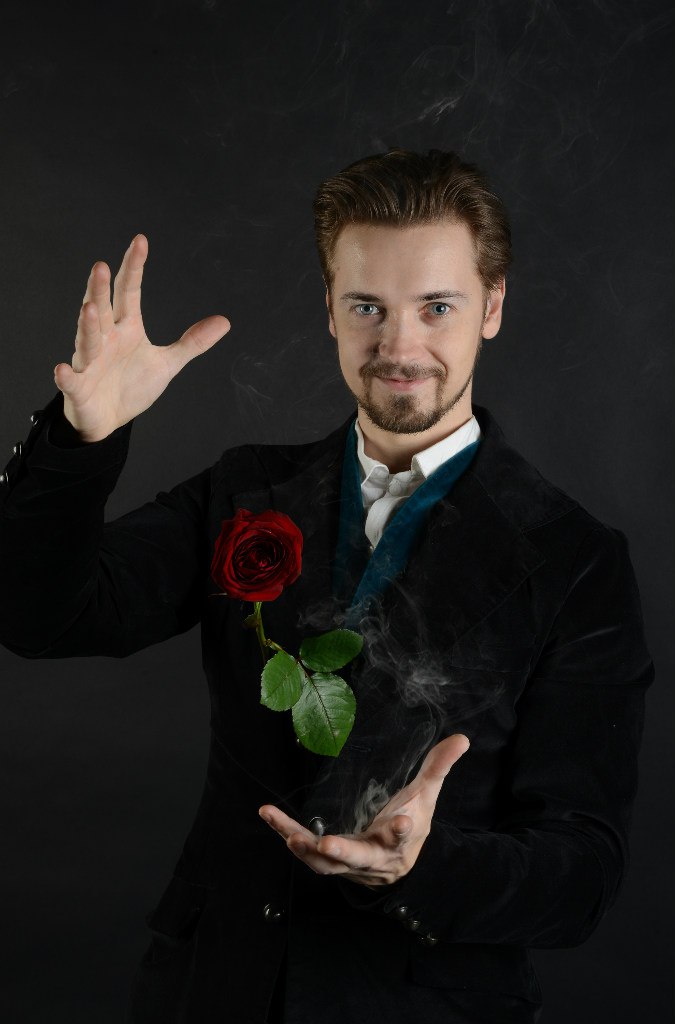 Специальный Гость -Вадим Гордеев
Иллюзионист;
Призер чемпионата России по фокусам; 
Участник международного шоу-фестиваля «Masters of Magic» в Италии;
Партнер проекта
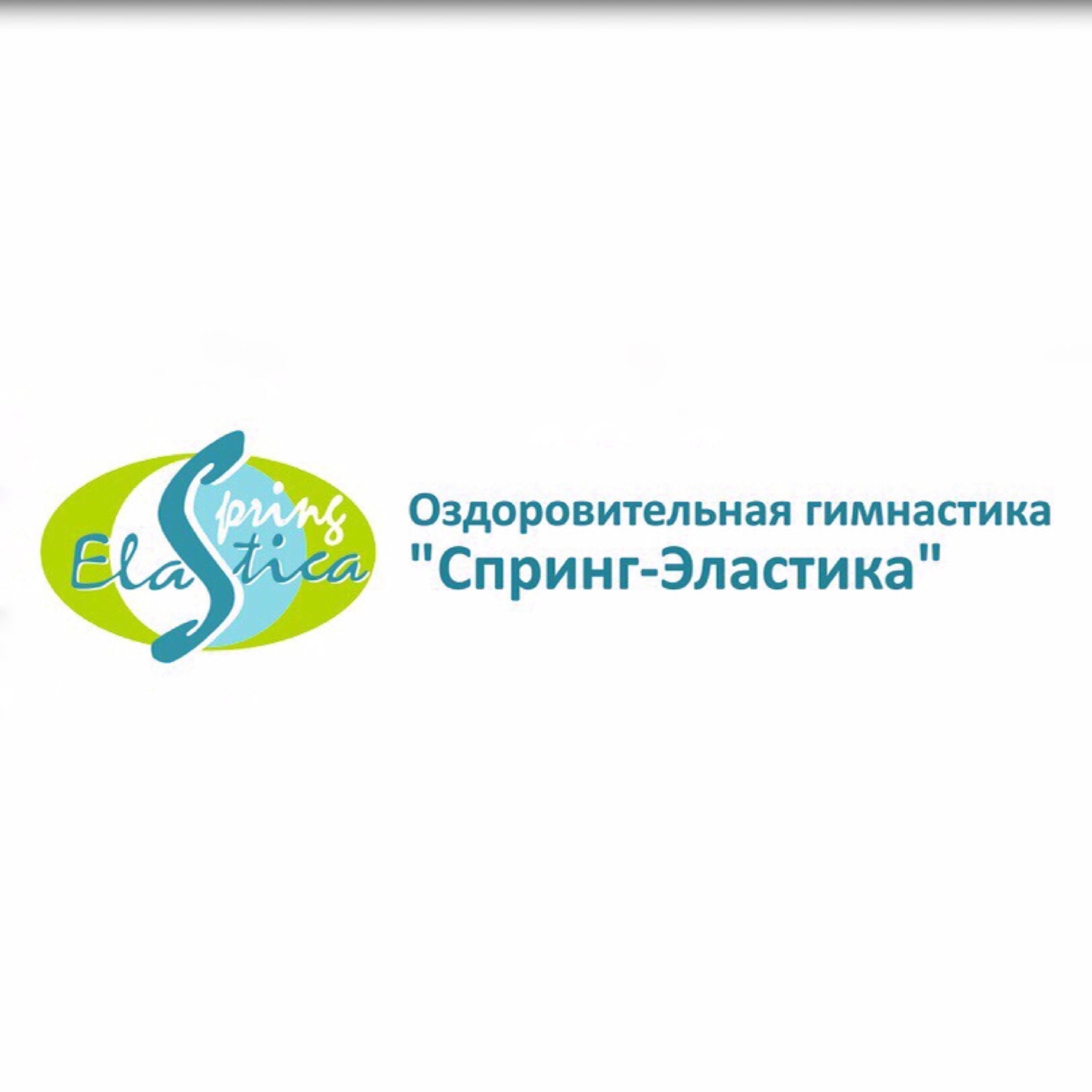 Уникальная авторская гимнастика для моделирования фигуры, коррекции осанки, увеличения растяжки, восстановления подвижности суставов и гибкости позвоночника;
Календарный План
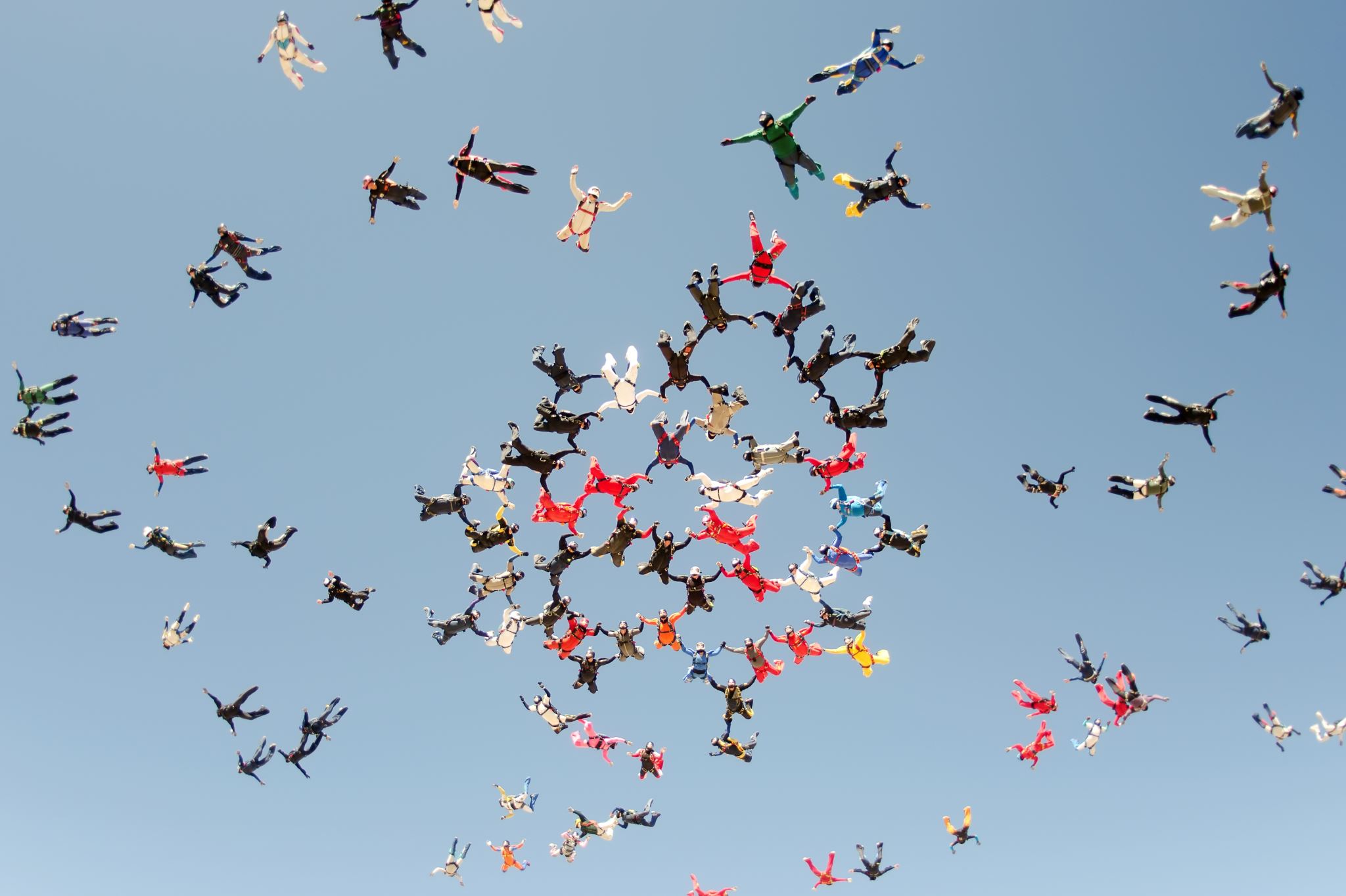 Качественные показатели
Выявление талантов одаренных детей из приёмных семей;
Укрепление института приемной семьи;
Привлечение внимания общественности к институту приемной семьи;
Увелечение мотивации принятия нового ребенка в семью среди супружеских пар;